Early Mobility in the ICU:the Role of PT in Length of stay
Kelly McCall, SPT
Goals and Objectives
Understand and interpret the latest research concerning early mobility PT in the ICU
Discuss barriers to early mobility in the ICU at FirstHealth
Review current healthcare policies in terms of reimbursement based on length of stay and hospital readmissions
Illustrate cost per night stay in the ICU versus regular hospital bed
Discuss the personnel requirements to meet the needs of daily PT evaluations in the ICU
Hospital Acquired Weakness
One week of bed rest
Muscle strength ↓ 20%
+ 20% loss each subsequent week
	 (Perme, C 2009)

Bed rest causes:
Fluid loss → hypotension
Tachycardia
↓ SV, cardiac output
↓ Peak oxygen uptake
 (Needham, DM 2008)
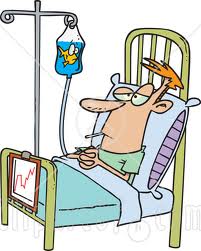 [Speaker Notes: With one week of bed rest, muscle strength may decrease as much as 20%, with an additional 20% loss of remaining strength each subsequent week. (Perme, C 2009)
Bed rest contributes to fluid loss which influences the onset of postural hypotension and tachycardia; decreased stroke volume, cardiac output, and peak oxygen uptake. (Needham, DM 2008)]
Hospital Acquired Weakness
The antigravity muscle groups affected first

↓ contractile proteins, ↑ noncontractile tissue

↓ Type I myofilaments
	(Morris, P 2007)

Important because these are the muscles involved with maintaining posture, transferring position, and ambulation
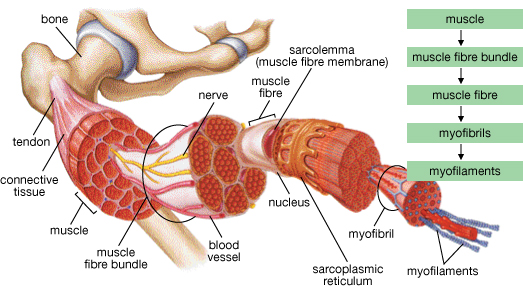 [Speaker Notes: The antigravity muscle groups of the legs, trunk, and neck are most affected with bed rest.
These muscles lose contractile proteins with a corresponding increase in noncontractile tissue content.
While total # of muscle fibers remain the same, the Type I fibers of these muscles lose myofilaments, resulting in decreased cross-sectional area. (Morris, P 2007)
Important because these are the muscles involved with maintaining posture, transferring position, and ambulation

Also-DVT’s, pressure ulcers, bone demineralization, changes in pulmonary function, weakened tendons, contractures]
Goals When Mobilizing Critically Ill Patients
Improving respiratory function by optimizing ventilation/perfusion matching, increasing lung volume, and improving airway clearance
Reducing adverse effects of immobility
Increasing levels of consciousness
Increasing functional independence
Improving cardiovascular fitness
Increasing psychological well being
Decrease length of ICU or hospital stay
							 (Stiller, K 2007)
[Speaker Notes: Experiences with mobilizing critically ill patients?
How do you decide if you will work with a patient or not?]
The Research
Effects of PT on Ventilatory Dependency/LOS
Cohort, Cross Sectional- 510 participants

Standard Nursing Care vs Chest PT program 2x/day, 5 days/week

Control group=20 days to extubate, 25.5 day ICU stay

Intervention group=14 days to extubate, 15.8 day ICU stay
							(Malkoc et al 2009)
[Speaker Notes: Chest PT consisted of postural drainage, breathing, huffing, vibration and suction; mobilization and exercise

Exclusion criteria ARDS, acute pulmonary edema, acute head injury, MAP less than 60 mmHg, peak inspiratory airway pressure over 40 cm H2O, acute bronchospasm]
Extra PT Reduces LOS and Improves QOL
Meta-analysis with 1699 participants

Found decreased LOS, improved rate of walking ability, activity, and QOL, but not self-care.

Extra PT=longer or more frequent sessions
							(Peiris, et al 2011)
[Speaker Notes: Extra PT defined as more PT than the comparison group-achieved through extra sessions, longer sessions, or both.  Participants received a weighted mean of 19 minutes of extra PT per day.

*****Results show 19 minutes sufficient to reduce hospital LOS 1 day, and rehab LOS by 4 days in patients with a variety of health conditions including stroke, CABG, TKA THA, hip fx*****

Patient at much higher functional level at discharge.  
Great influence on return to home versus extended care facility.]
Early Mobilization Protocol for Acute Stroke Patients
RCT- 71 patients
Compared control group with standard care and Intervention group receiving extra PT, 2x/day
Results did not support higher dose of PT, but PT resulted in fewer adverse events and therefore shorter LOS
Also showed increased PT did not cause any increase in adverse events
							(Van Wijk, et al 2011)
[Speaker Notes: Early mobilization commenced within 24 hours of onset of stroke
Mobilization= activity out of bed
Two times more activity out of bed than control group
Additional PT can occur within the current demands of the patient throughout the day without increased adverse events.
Additional PT can occur in addition to standard care.]
Exercise Therapy after CABG
RCT- 246 participants

Groups received either PT at a high frequency (2x/day) or low frequency (1x/day)

Length of stay no different between groups. High frequency group reached functional milestones significantly faster.
					(Van de Peijl, et al, 2004)
[Speaker Notes: Exercise protocol 
Intensity increased from 1.0 MET initially to 3.5 MET at discharge
MET=the volume of oxygen utilized per kilogram of body weight per minute of rest

Functional milestones included- sitting in a chair, walking in the room, walking in the ward, group exercise therapy, and climbing stairs (20 steps)

Patient satisfaction significantly higher in higher frequency group

Significant change in milestones after only 5 days]
Saturday PT Decreases LOS
RCT- 262 participants

Both groups 1 hour PT Mon-Fri, experimental group one session on Saturday.

Experimental group LOS was 3.2 days less than control, and PT LOS was 2.5 days less for experimental group.
							(Brusco et al, 2007)
[Speaker Notes: No increase in burden of care.
Results not generalizable to populations with reduced cognition.]
Mobilization versus Immobilization with DVT
RCT- 103 participants

Immobilized group-strict bed rest for 5 days

Mobile group-move around the ward for 5 days 

All wore compression stockings

Progression of thrombosis was 4/52 in the mobile group and 10/50 in the immobile group.
							(Junger et al, 2006)
[Speaker Notes: All patients followed closely by physician.  Anti-coagulation, compression
Stress one of the most defining factors in patient’s desire to continue to be mobile
Other larger studies-
Spain fatal PE’s in 21 of 2413 cases (0.9%)
2189, only 3 died of PE (0.2%)]
Early Activity for Respiratory Failure Patients
Cohort- 103 participants

Early activity included- Sit EOB, sit in chair, ambulate less than 100ft, and > 100ft

Experimental group reached activity milestones significantly faster, median ambulation was 200ft with 69.4% >100ft

Patients had greater functional ability upon discharge from RICU
							(Bailey et al, 2007)
[Speaker Notes: Early activity defined as the period from initial physiologic stabilization and continuing through the ICU stay]
Barriers to Early Mobility
What are some of the barriers to early mobility at FirstHealth?


“There may be reluctance on the part of hospital administrators to invest in human labor for the promotion of ICU mobility, because of lack of literature to support the value to patient outcomes.” (Morris, P 2007)
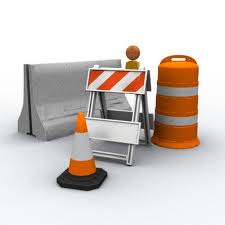 [Speaker Notes: Safety concerns, physician referral, nurses, staffing, time, teamwork
Vascular access, sedation, cost, obesity, documentation]
Healthcare Reform
Some Good News Regarding Healthcare Policy Changes
Federal Student Loan Program
Shorter payback periods
Easier to qualify for loans

Loan Repayment
Acute care settings
Health professional shortage areas
Medically underserved areas
Medically underserved populations
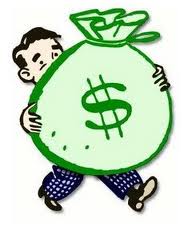 More Good News
Center of Excellence Program for minority applicants for health professions

Scholarships for disadvantaged students who will work in underserved areas

Funding for Area Health Education Centers (AHECs) and Programs

Education and technical assistance for care providers
[Speaker Notes: Education includes evidence based therapies, preventative medicine, health promotion, chronic disease management, and mental health

Patient Protection and Affordable Care Act]
Repayment and Readmission Rates
MedPAC
The Medicare Payment Advisory Commission (MedPAC) reported that in 2005, 17.6 percent of admissions were readmitted within 30 days of discharge. That same year, readmissions accounted for $15 billion in Medicare spending, of which $12 billion was related to potentially preventable readmissions, equating to an average payment of about $7,000 per case.

				(Averill, R., 2009)
[Speaker Notes: Both MedPAC and CMS have recommended that hospital payments for readmission be reduced
Obama has proposed this area as one of the means to reduce Medicare expenditures

It is being suggested that the Medicare inpatient prospective payment system (IPPS) would reduce payment to hospitals that experience higher risk-adjusted rates of preventable readmissions than peer hospitals.
This differs from Medicare’s approach to payment adjustments for complications, in which payment is reduced for the individual cases with a Hopital Acquired Condition (HAC)

The Patient Protection and Affordable Care Act (PPACA) statute will penalize hospitals
and integrated delivery systems with higher than expected readmission rates. They will focus initially on:
• Heart Failure
• Acute Myocardial Infarction
• Pneumonia
Followed by focusing on:
• Chronic Obstructive Lung Disease
• Coronary Bypass Grafting
• Percutaneous Coronary Interventions
• Vascular Procedures]
Patient Protection and Affordable Care Act (PPACA)
With the passage of PPACA in March 2010, Congress gave Centers for Medicare and Medicaid Services (CMS) the authority to penalize hospitals for excess readmission rates starting federal fiscal year (FFY) 2013.

PPACA allows CMS to withhold up to 1 percent of all inpatient Medicare payments starting in FFY 2013, up to 2 percent of payments in FFY 2014, and up to 3 percent in FFY 2015 and thereafter.
			(Thomson Reuters, 2010)
[Speaker Notes: Example-If the hospital treated 250 Heart Failure patients, the average reimbursement for those patients is $5000, and the readmission rate was 20% higher than expected, then the excessive payments for HF would be:
(250 patients) x ($5000 per patient) x (0.20)=
 	$250,000

Include excessive payments for AMI and pneumonia $0 and $100,000 respectively

Total excessive payments=
	$250,000 + $0 + $100,000=
	$350,000

Then………..
Total hospital inpatient operating payments from Medicare were $25 million in 2012, then excessive payments were 1.4 percent of total operating payments ($350,000 ÷ $25,000,000)

Maximum penalty in 2013 is 1% of the total operating payments, therefore this hospital would lose $250,000 of its inpatient operating payments in 2013.]
Current Diagnoses of Interest
FY 2013 and FY 2014

Acute Myocardial Infarction (AMI)

Heart Failure

Pneumonia
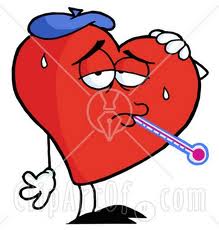 [Speaker Notes: Penalties for excessive readmissions for the above conditions

Data collected with the National Quality Forum-endorsed risk-adjusted 30-day readmission measures reported on Hospital Compare.
If hospital has greater than the national average rates for readmission their 2013 inpatient prospective payment system (IPPS) payment rates will be reduced, applied to all IPPS payments not just for the covered conditions

In FY 2015 program will expand to at least four additional conditions
COPD
CABG surgery
Percutaneous transluminal coronary angioplasty
Other vascular conditions
Other conditions the Secretary may deem appropriate


(MedPac report to Congress March 2012)]
ICU Cost
Cost of an ICU Stay
“Intensive care medicine accounts for approximately 5% of hospital admissions and about 15-20% of their budgets.” (Sznajder, M 2001)

ICU cost and duration with mechanical vent-
	$31,574±42,570 and 14.4±15.8 days 

Without vent-
	$12,931±20,569 and 8.5±10.5 days
							(Rivera et al, 2009)
[Speaker Notes: Averages..
$35,000 for 15 days with vent = approx. $2,350 per day

$15,000 for 9 days without vent = approx. $1675 per day]
Cost of an ICU Stay
“Actions performed to reduce length of ICU stay, and reducing the need and duration of mechanical ventilation may result in considerable reductions in total costs.”
							(Rivera et al, 2009)
[Speaker Notes: Average cost of 1 day in an acute hospital is approximately $1237 (Peiris, 2011)]
FirstHealth Numbers
395 total beds including 30 ICU beds

5 PT’s, 3 PTA’s 

New Evaluations
560/ month
18/day
Screens 3,000/year
Unseen daily?
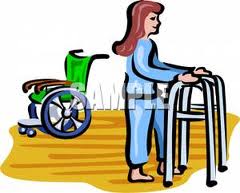 [Speaker Notes: YTD Occcupancy 
53% Cardio-ICU
68.5% Waldrip/Robbins ICU’s
90% Neuro floor
68.3% ICU step down unit
93% Medical floors]
PT’s Role
Physical Therapist’s Role
What role/influence does a physical therapist at FirstHealth have on LOS?


What potential impact can a PT
	have on a patient’s cost of stay?
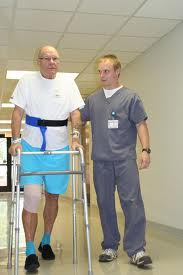 What Can We Do?
Documentation

Communication with other health professionals

Staffing

Outcome Measures
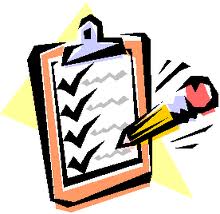 [Speaker Notes: Effectively document skill—codes therex, neuro reed, manual therapy
Communicate regarding patient mobility, appropriateness of evals
Staffing- time spent moving through hospital, dedicated areas, necessary/unnecessary evals
Who is using outcome measures? Which ones, how often, why not?

Modesty of PT’s in reporting skills, accounting for time, etc.]
Outcome Measures
Functional Reach Test
Timed Up and Go Test
Sit to Stand
10m Walk Test
APACHE II
Secondary Measures
	RPE, dypsnea, HR, BP, pneumonia, pressure sores, patient satisfaction, QOL, depression scales
[Speaker Notes: How many currently use outcome measures?  Which ones?
Importance of outcome measures with insurance/reimbursement, evidence of change, etc?]
Conclusion
Value of PT’s in the ICU
ICU cost ̴ $1,500-$4,000 per day

Regular bed ̴ $1237

Pereis Study- 
19 minutes of PT
Reduce hospital LOS 1 day
Reduce rehab LOS by 4 days
[Speaker Notes: Peris Study*****Results show 19 minutes sufficient to reduce hospital LOS 1 day, and rehab LOS by 4 days in patients with a variety of health conditions including stroke, CABG, TKA THA, hip fx*****

The value of the PT in a cost saving role for hospitals.
Discharge faster from the ICU, more functional and mobile when arriving at regular bed, can lead to less burden of care upon discharge, more functionally independent.

Additional PT not shown to cause additional adverse events.

Staffing levels, able to accommodate this type of care??]
References
Averill, RE, et al.  Redesigning the Medicare Inpatient PPS to Reduce Payments to Hospitals with High Readmission Rates.  Health Care Financing Review.  2009: Volume30:Number 4: 1-15.
Bailey P, Thomsen GE, Spuhler VJ, et al. Early activity is feasible and safe in respiratory failure patients. Crit Care Med. 2007;35(1):139-145. doi: 10.1097/01.CCM.0000251130.69568.87.
Brusco NK, Shields N, Taylor NF, Paratz J. A saturday physiotherapy service may decrease length of stay in patients undergoing rehabilitation in hospital: A randomised controlled trial. Aust J Physiother. 2007;53(2):75-81.
Junger M, Diehm C, Storiko H, et al. Mobilization versus immobilization in the treatment of acute proximal deep venous thrombosis: A prospective, randomized, open, multicentre trial. Curr Med Res Opin. 2006;22(3):593-602. doi: 10.1185/030079906X89838.
Malkoc M, Karadibak D, Yildirim Y. The effect of physiotherapy on ventilatory dependency and the length of stay in an intensive care unit. Int J Rehabil Res. 2009;32(1):85-88. doi: 10.1097/MRR.0b013e3282fc0fce.
References
MedPAC Report to the Congress-March 2012. Hospital Inpatient and Outpatient Services:Assessing payment adequacy and updating payments.  www.Medpac.gov. Accessed March 21, 2012.
Morris PE. Moving our critically ill patients: Mobility barriers and benefits. Crit Care Clin. 2007;23(1):1-20. doi: 10.1016/j.ccc.2006.11.003.
Needham DM. Mobilizing patients in the intensive care unit: Improving neuromuscular weakness and physical function. JAMA. 2008;300(14):1685-1690. doi: 10.1001/jama.300.14.1685. 
Peiris CL, Taylor NF, Shields N. Extra physical therapy reduces patient length of stay and improves functional outcomes and quality of life in people with acute or subacute conditions: A systematic review. Arch Phys Med Rehabil. 2011;92(9):1490-1500. doi: 10.1016/j.apmr.2011.04.005.
Perme C, Chandrashekar R. Early mobility and walking program for patients in intensive care units: Creating a standard of care. Am J Crit Care. 2009;18(3):212-221. doi: 10.4037/ajcc2009598.
Reuters, Thomson. Preparing for Readmission Payment Reductions. Thomson Reuters Healthcare Reform. 2010:1-5. Available at http://thomsonreuters.com/content/healthcare/pdf/pending_changes_reimbursements. Accessed March 12, 2012
References
Rivera A, Dasta J, Varon J.  Critical Care Economics. Crit Care & Shock. 2009; 12:124-129
Stiller K. Safety issues that should be considered when mobilizing critically ill patients. Crit Care Clin. 2007;23(1):35-53. doi: 10.1016/j.ccc.2006.11.005.
Sznajder MM. A cost-effectiveness analysis of stays in intensive care units. Intensive Care Med. 2001;27(1):146-153.
van der Peijl ID, Vliet Vlieland TP, Versteegh MI, Lok JJ, Munneke M, Dion RA. Exercise therapy after coronary artery bypass graft surgery: A randomized comparison of a high and low frequency exercise therapy program. Ann Thorac Surg. 2004;77(5):1535-1541. doi: 10.1016/j.athoracsur.2003.10.091.
van Wijk R, Cumming T, Churilov L, Donnan G, Bernhardt J. An early mobilization protocol successfully delivers more and earlier therapy to acute stroke patients: Further results from phase II of AVERT. Neurorehabil Neural Repair. 2011. doi: 10.1177/1545968311407779.